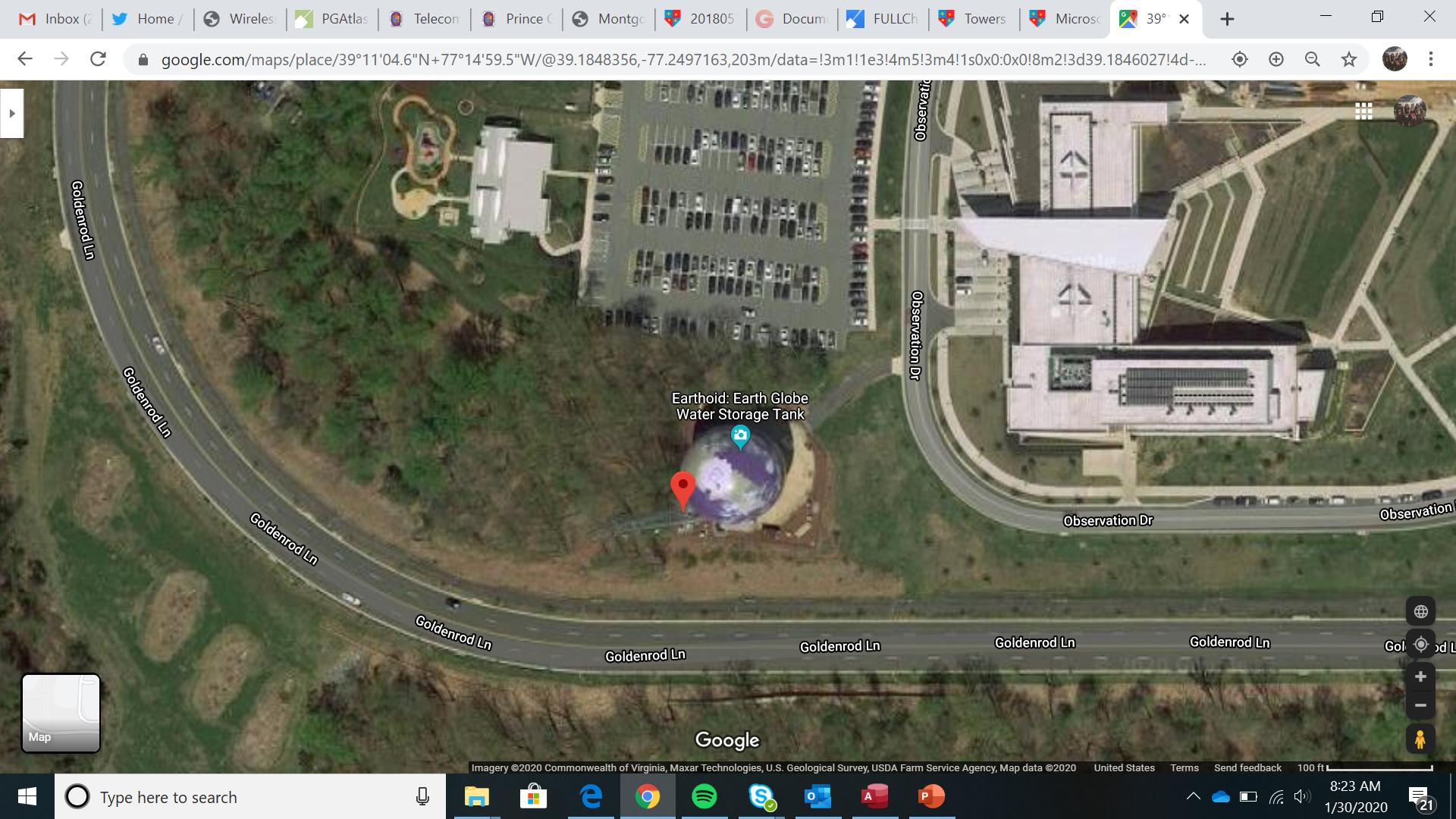 Montgomery College Germantown
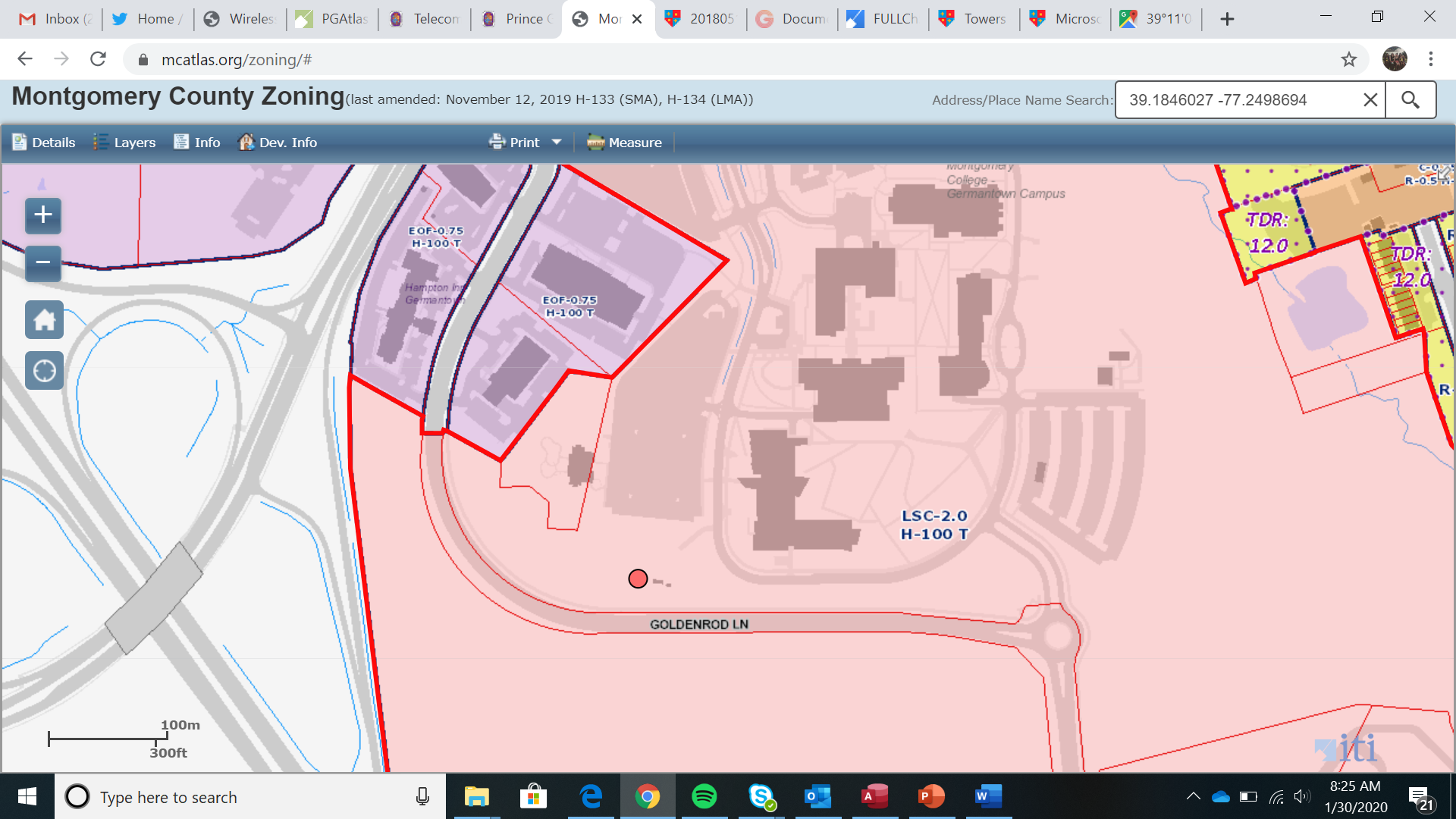 Montgomery College Germantown
Montgomery College Germantown
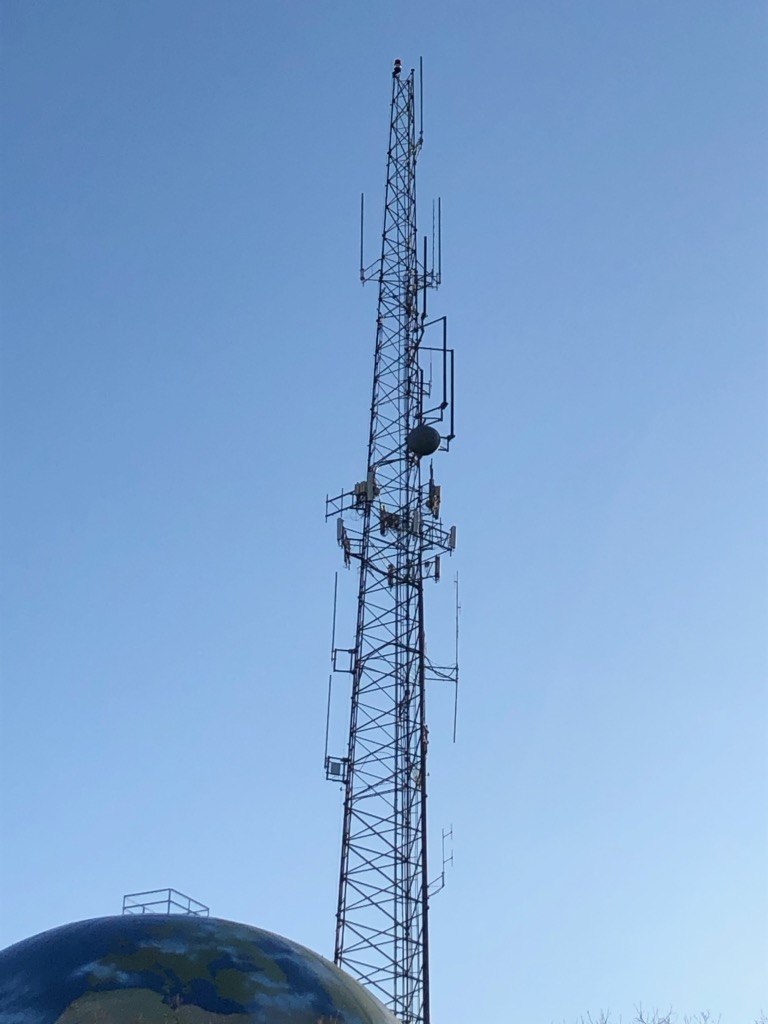 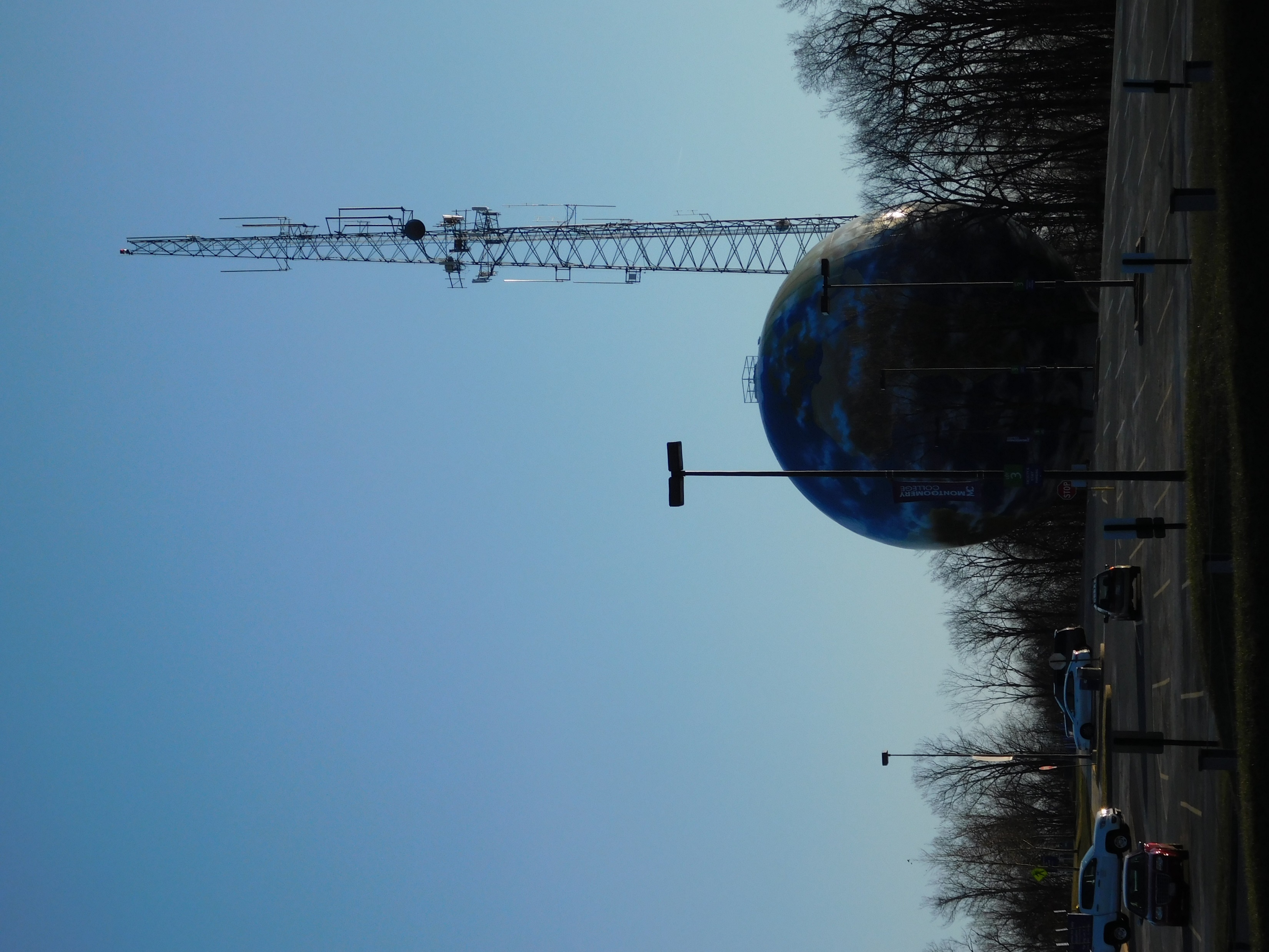 Montgomery College Germantown
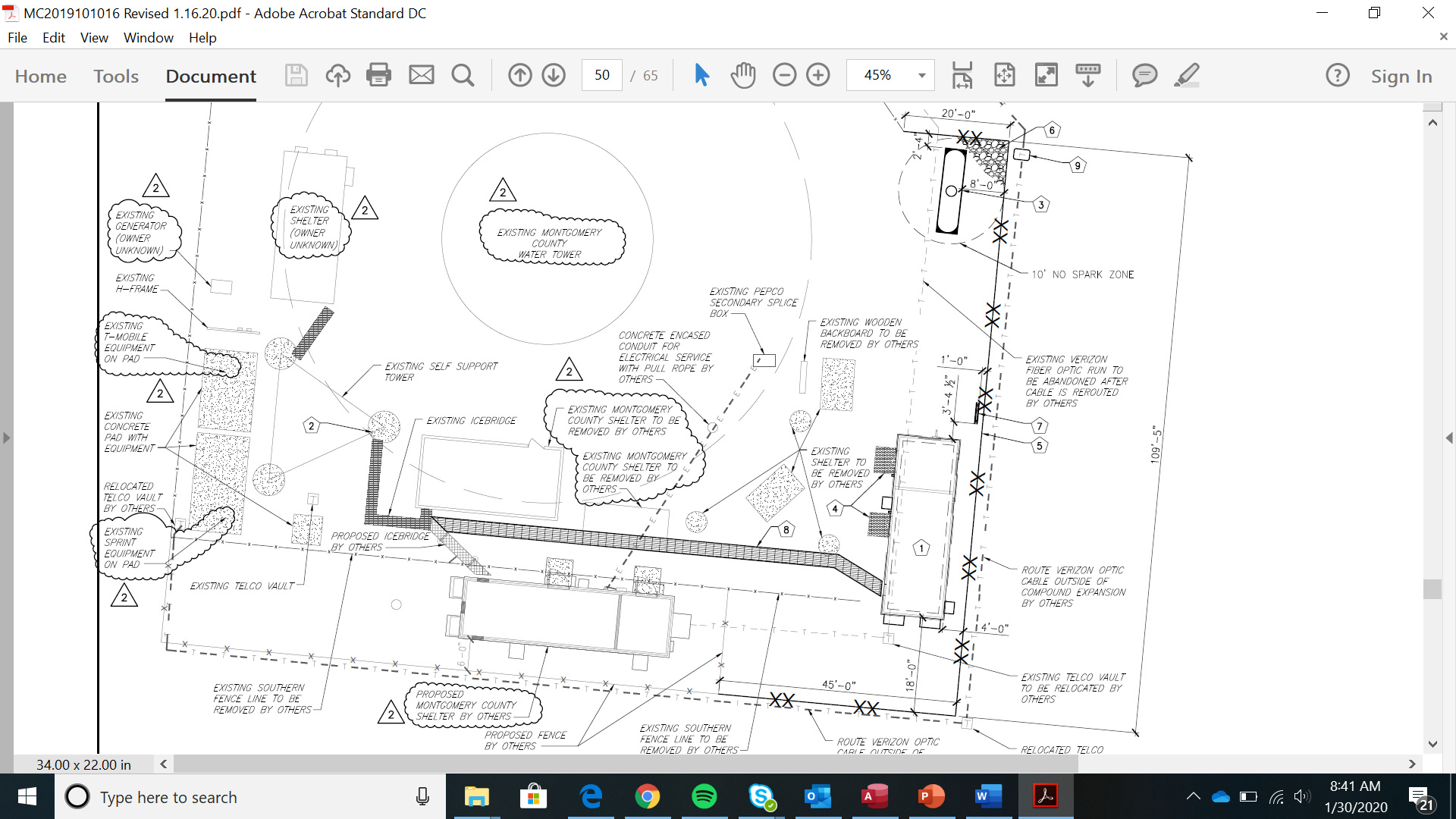 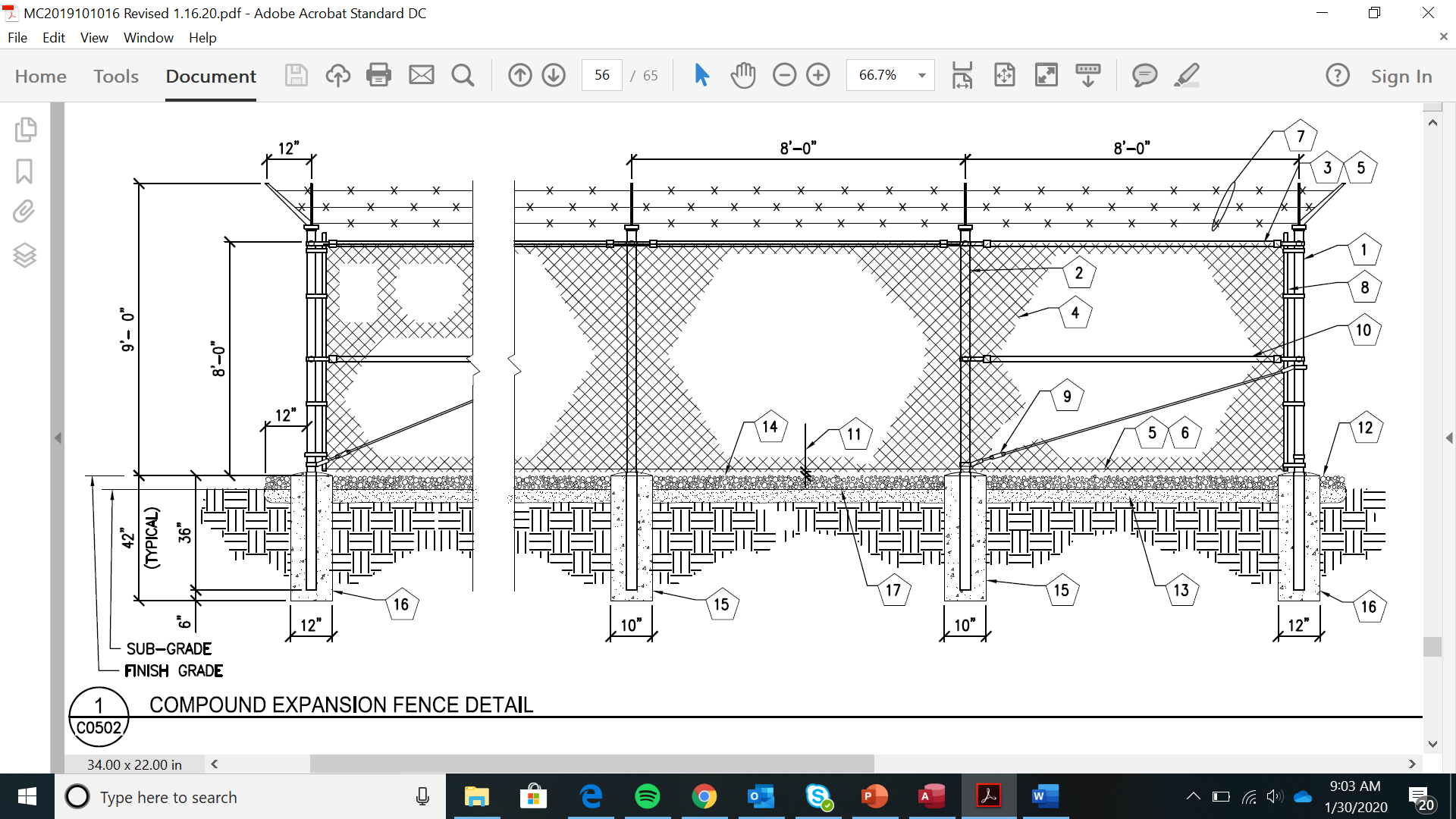 Montgomery College Germantown
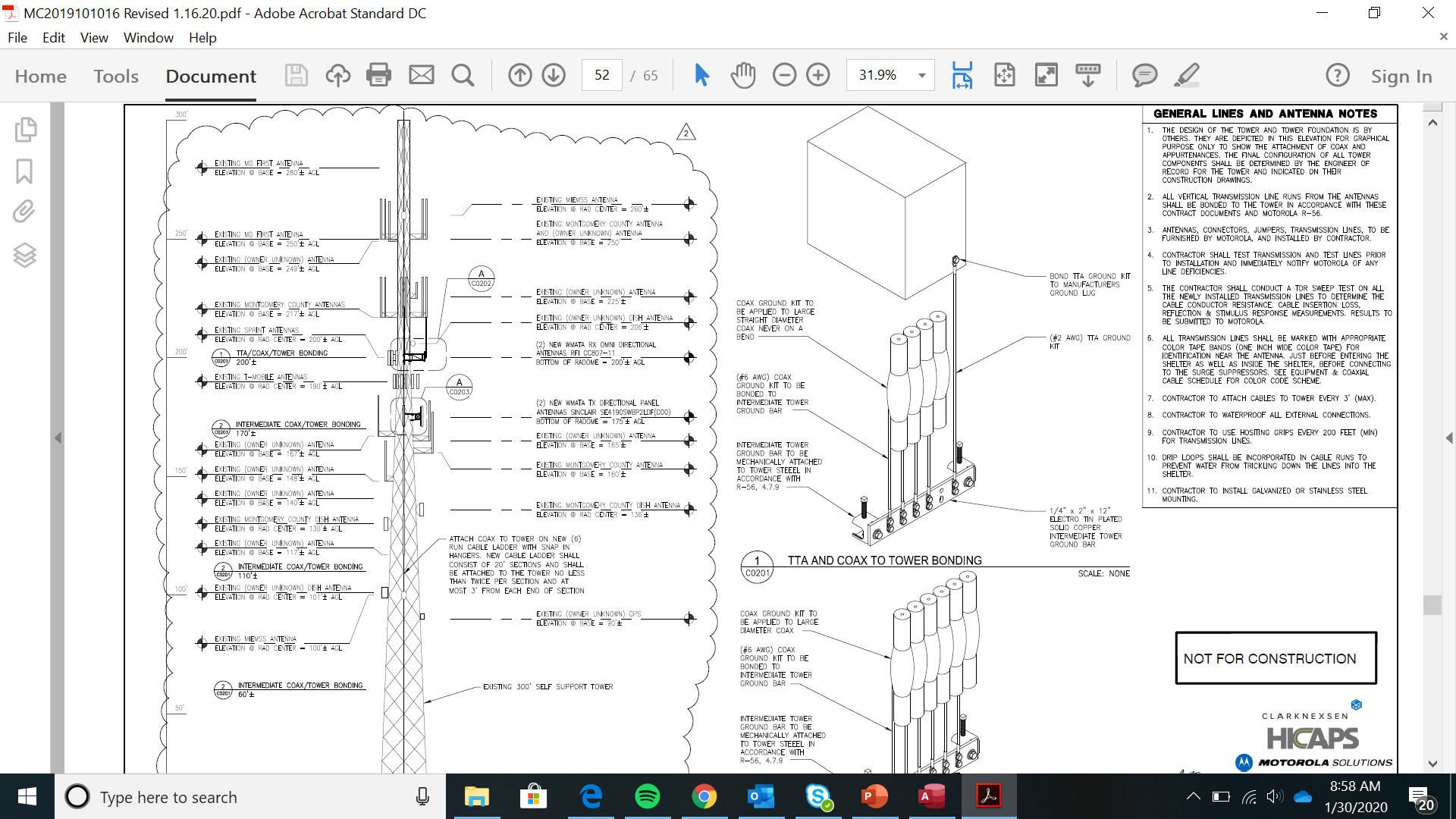 Montgomery College Germantown
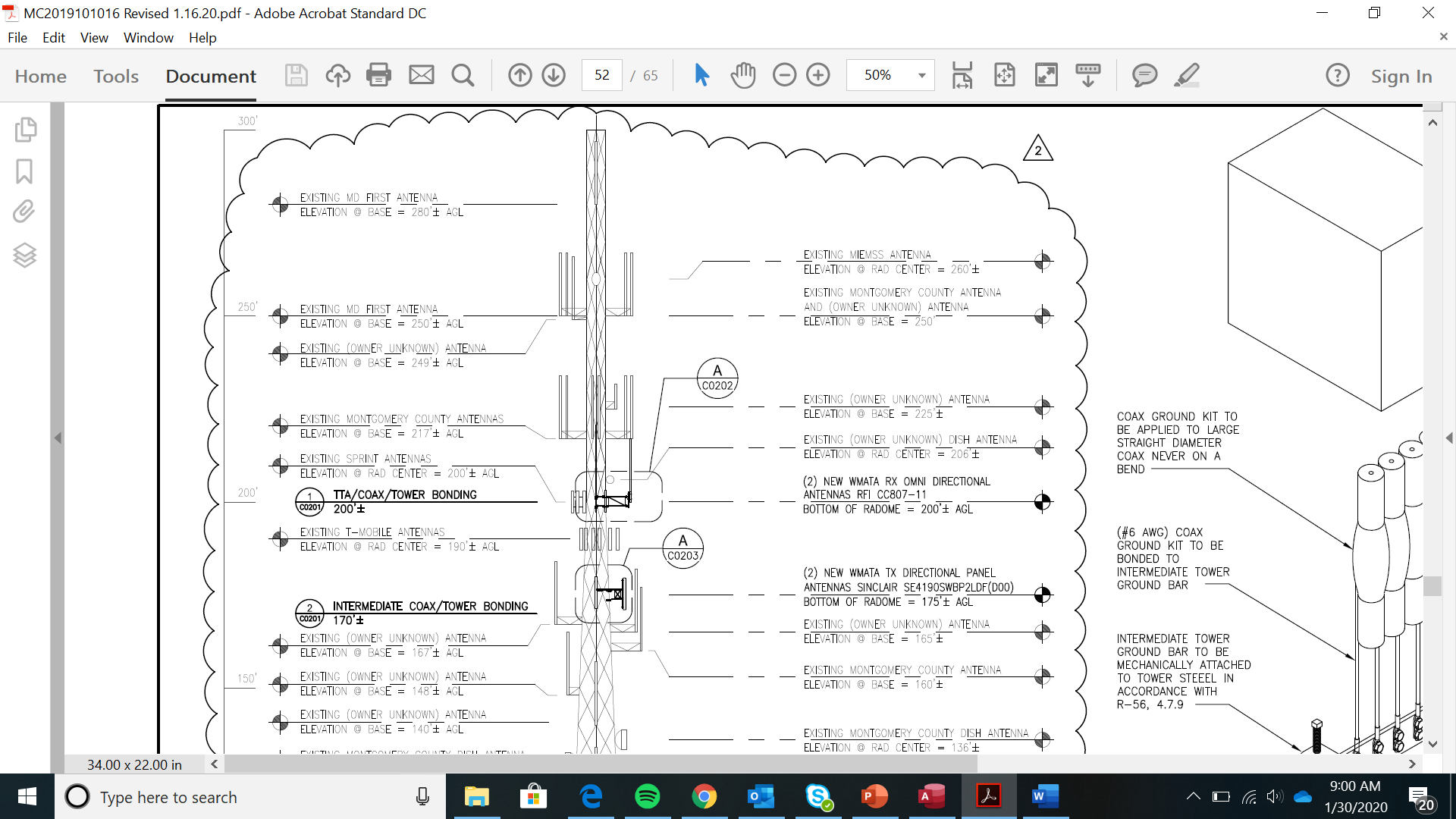 Montgomery College Germantown